Registros públicos sobre florestas públicas e terras  indígenas no brasil
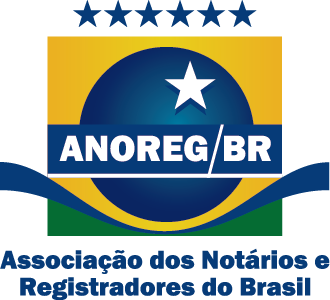 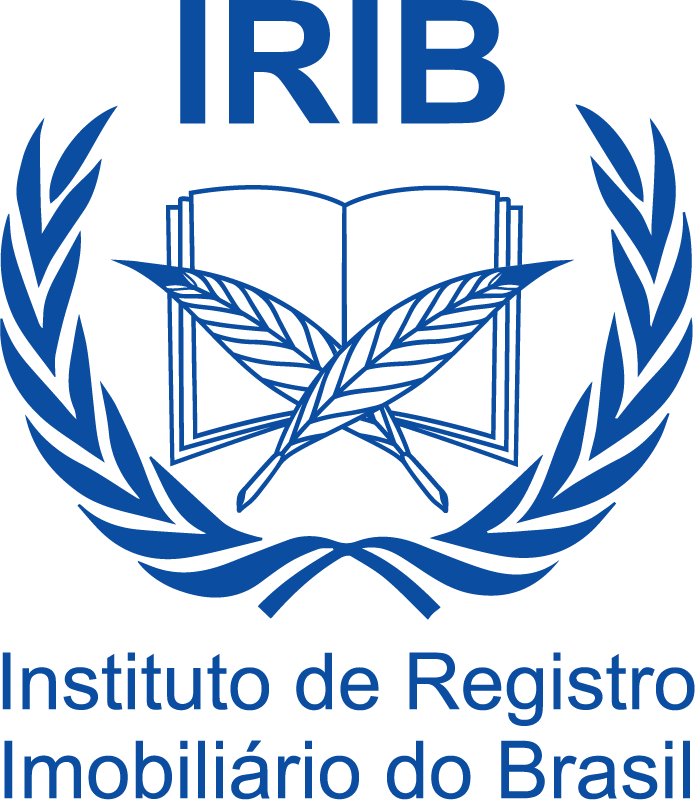 COMO INDEXAR CADASTROS ADMINISTRATIVOS COM REGISTROS PÚBLICOS ?
CLÁUDIO MARÇAL FREIRE – PRESIDENTE ANOREG 
JOSÉ DE ARIMATÉIA BARBOSA – VICE PRESIDENTE DO IRIB
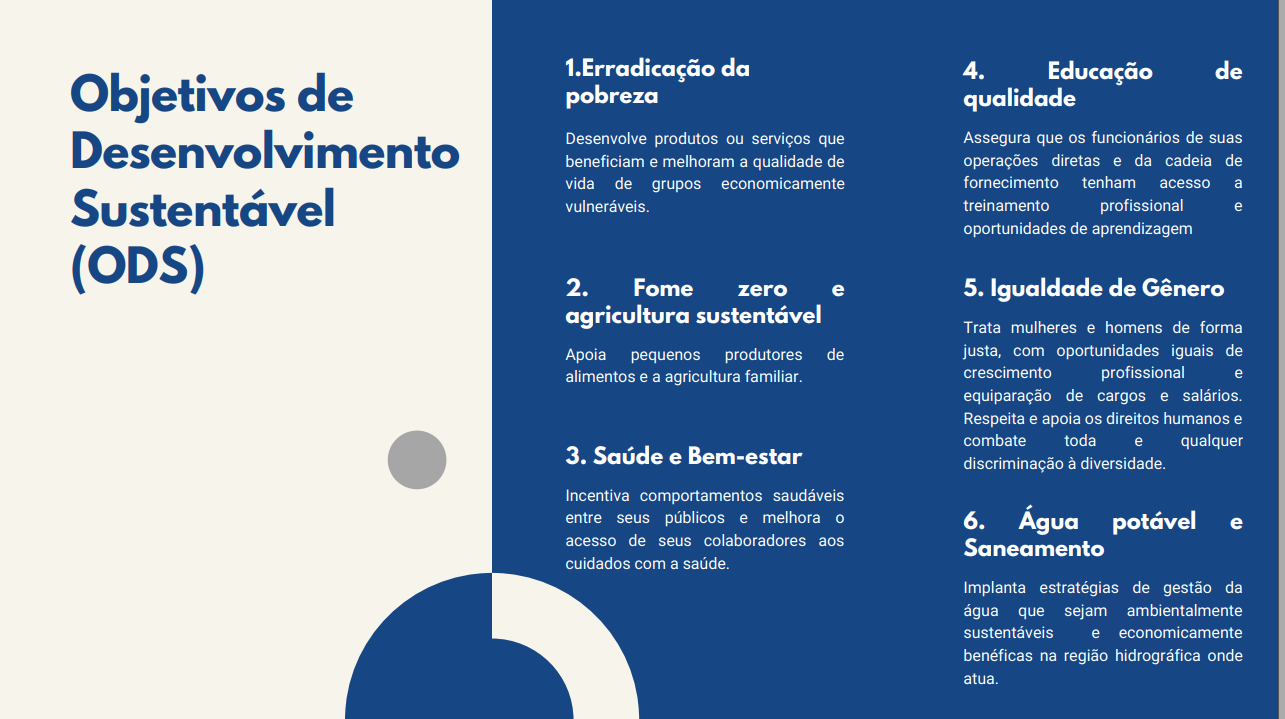 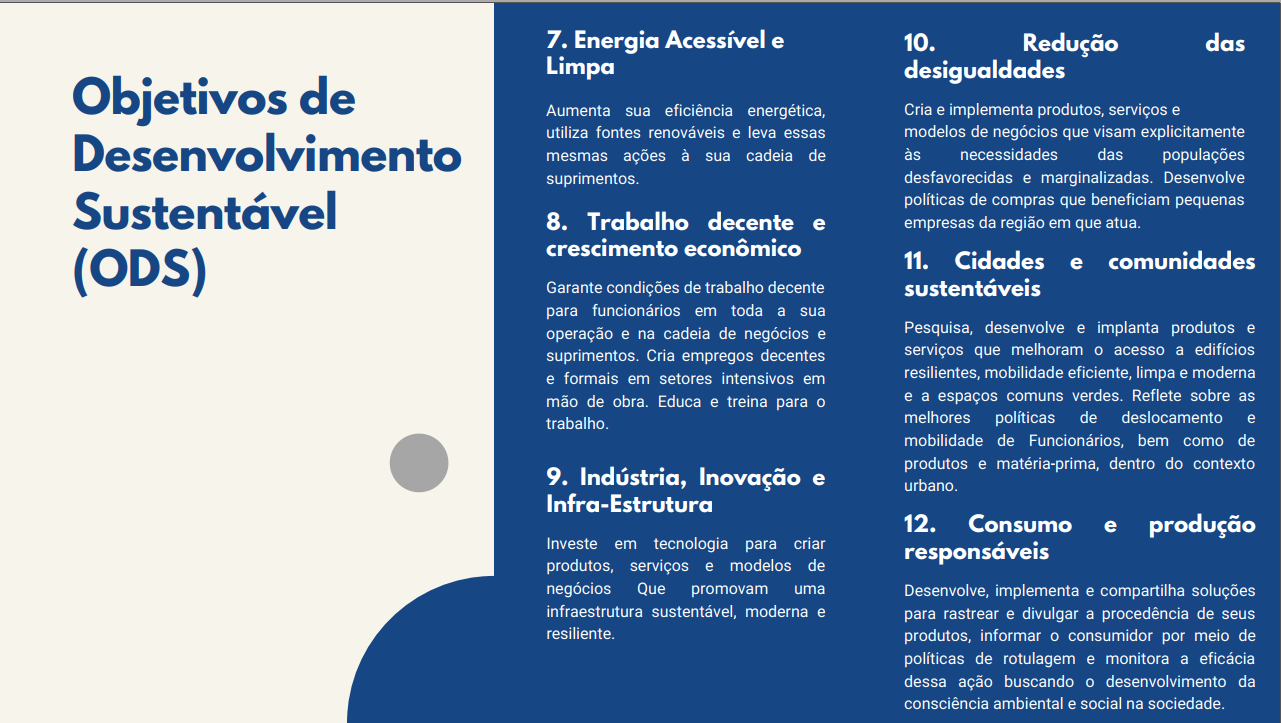 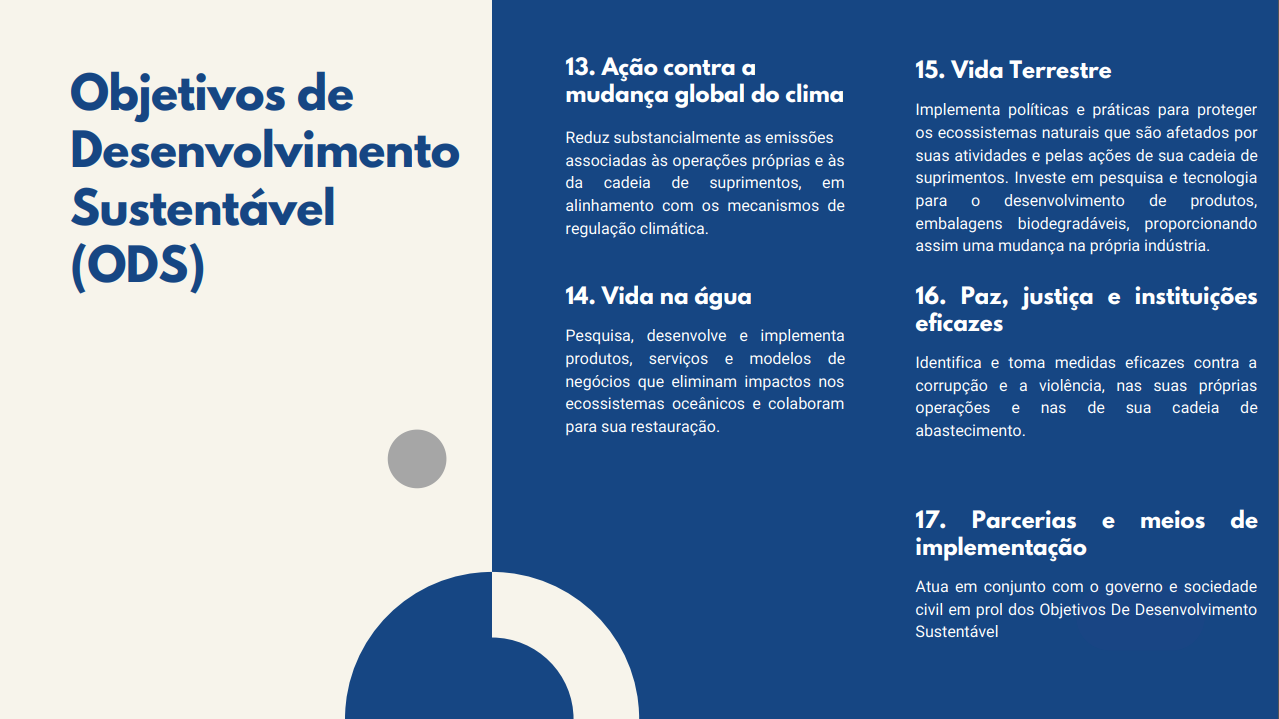 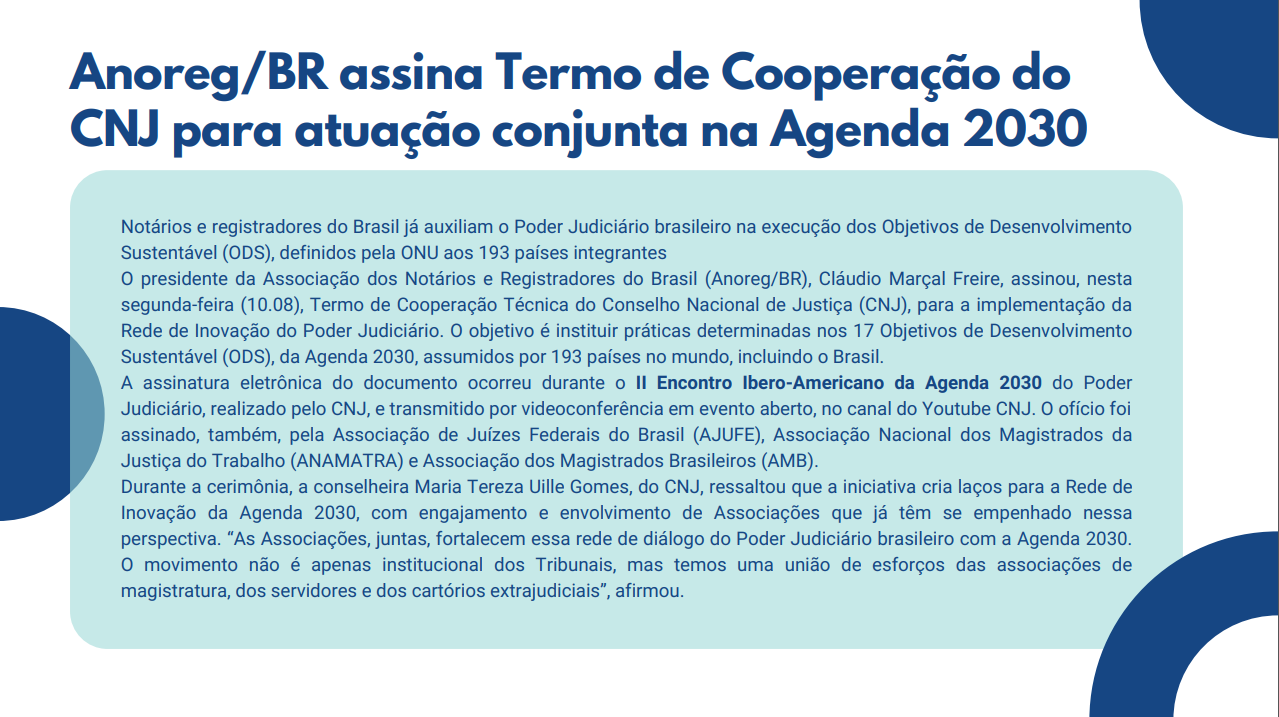 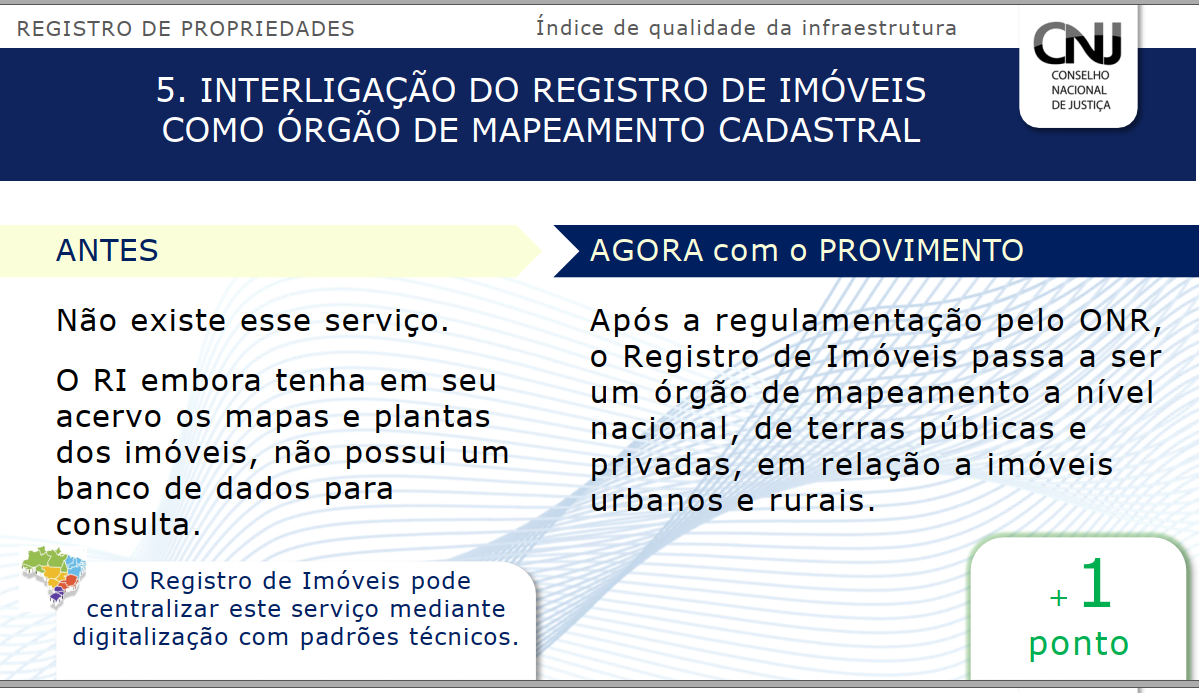 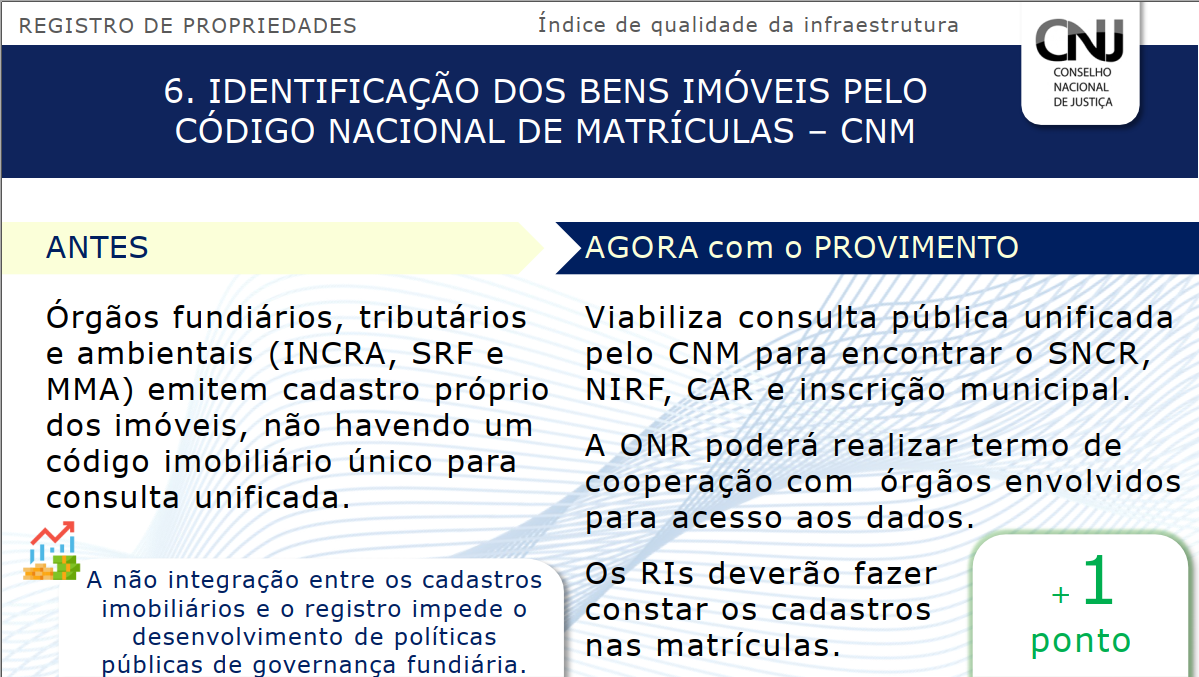 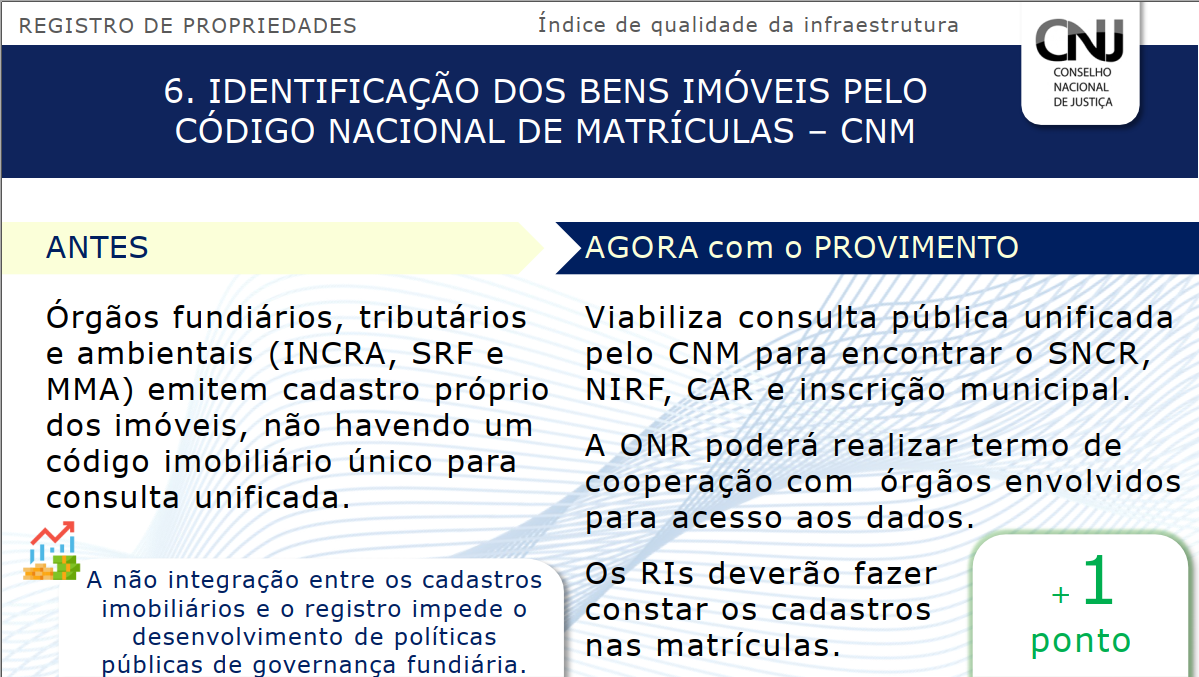 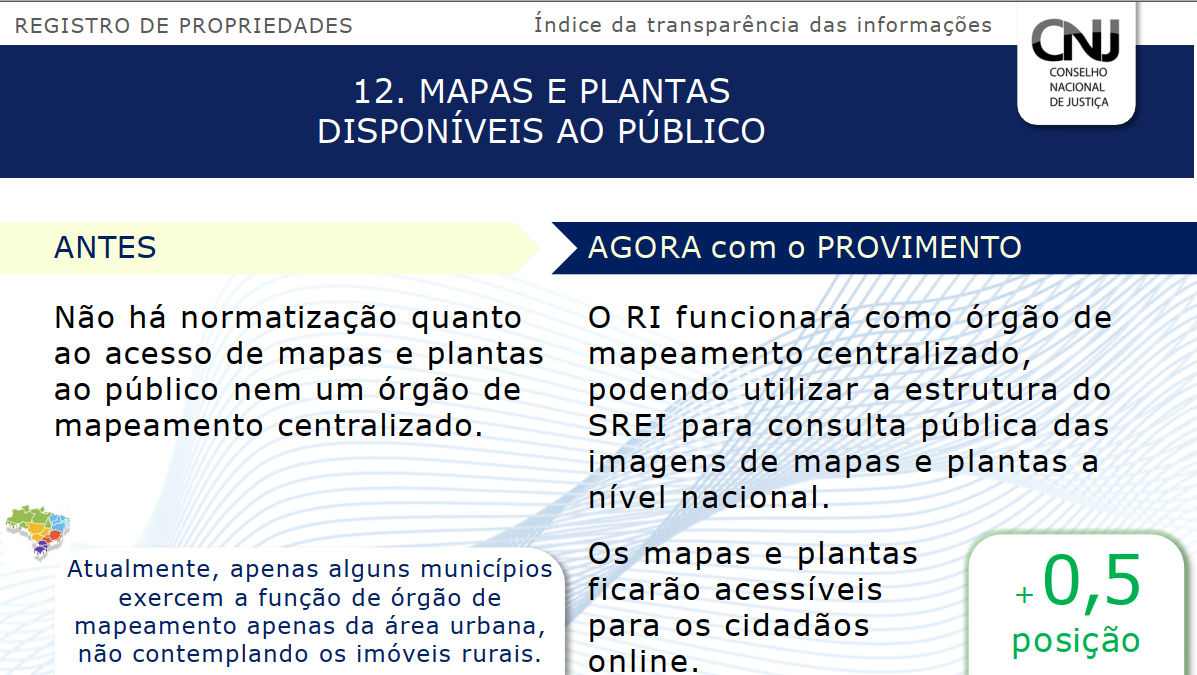 Terras indígenas e registro de imóveis
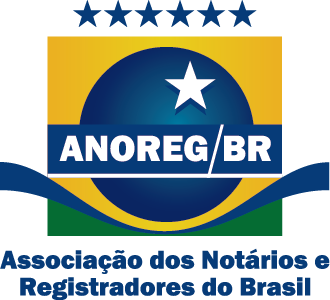 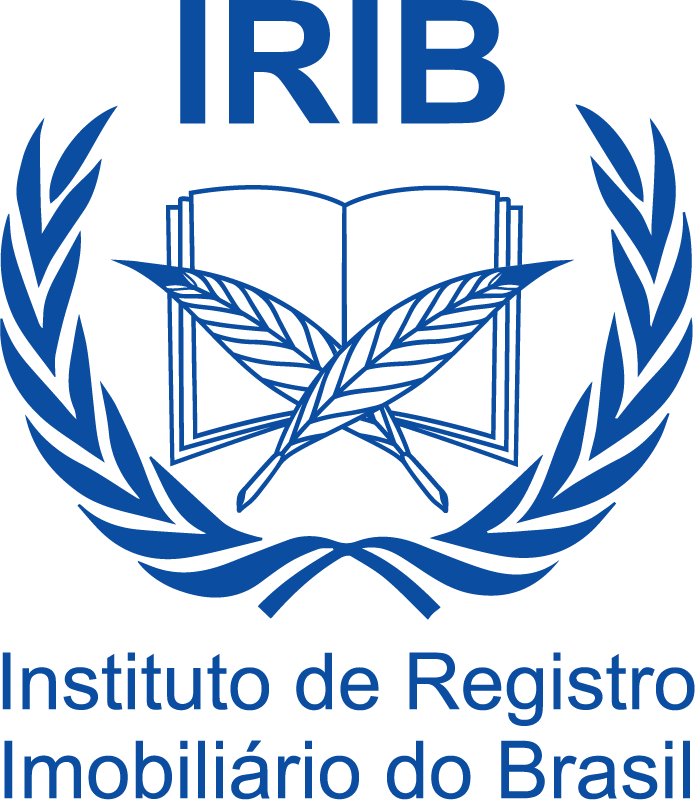 LEI CONSTITUCIONAL DO ÍNDIO
Art. 231. São reconhecidos aos índios sua organização social, costumes, línguas, crenças e tradições, e os direitos originários sobre as terras que tradicionalmente ocupam, competindo à União demarcá-las, proteger e fazer respeitar todos os seus bens.§ 1º São terras tradicionalmente ocupadas pelos índios as por eles habitadas em caráter permanente, as utilizadas para suas atividades produtivas, as imprescindíveis à preservação dos recursos ambientais necessários a seu bem-estar e as necessárias a sua reprodução física e cultural, segundo seus usos, costumes e tradições.
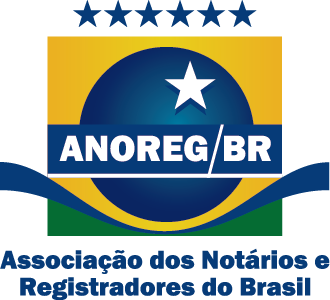 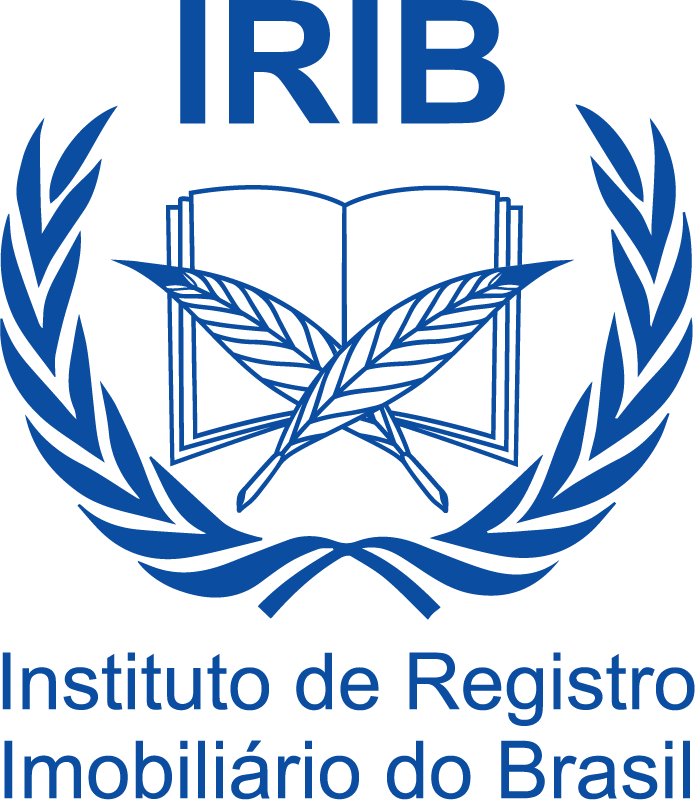 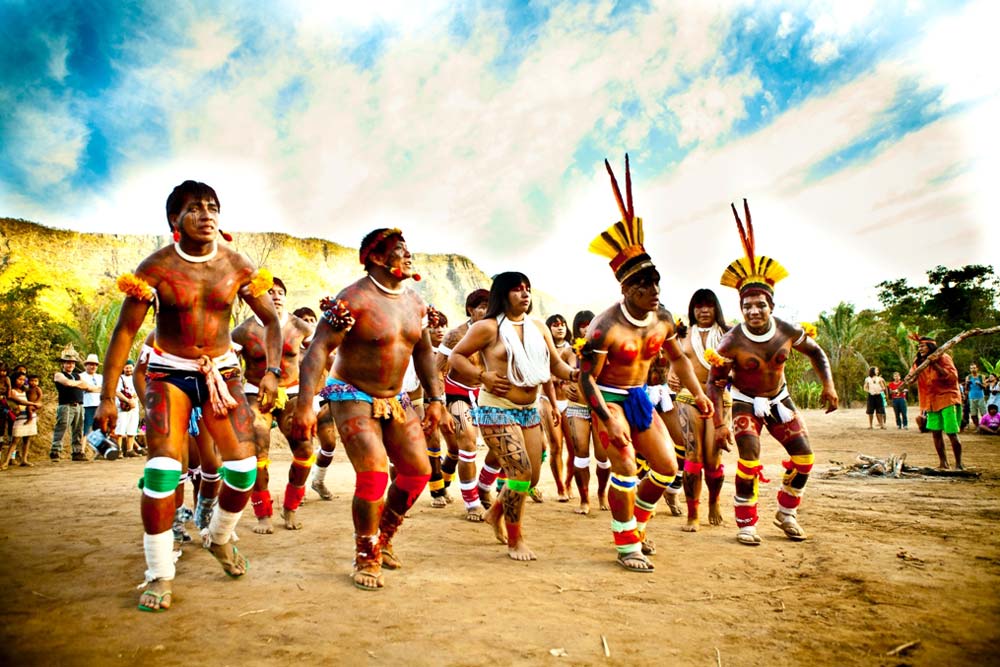 O CONTROLE DESSAS TERRAS ESTÁ NAS MÃOS DA SPU E DO INCRA.
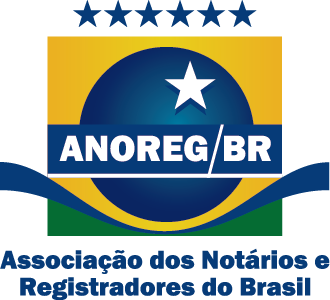 De acordo com o artigo 2º da Lei 5.972 de 11/12/1973 é possível abrir o registro no cartório de registro de  imóveis. Registro de construção, relacionados com a área pública, em nome da União, incluindo terra tradicionalmente ocupadas por aldeias de povos indígenas, que serão afetados através do registro
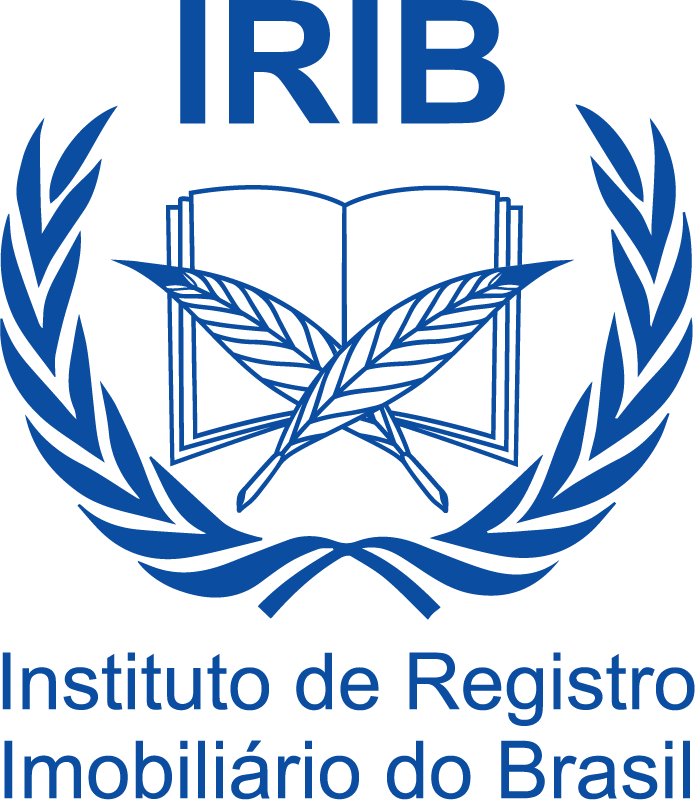 Os Registros Imobiliários são os serviços delegados pela autoridade pública para garantir publicidade, autenticidade, segurança e eficácia dos atos legais. (art.1º - Lei 8.935/ 94)
CONCEITO DE PROPRIDADE E REGISTRO IMOBILIÁRIO
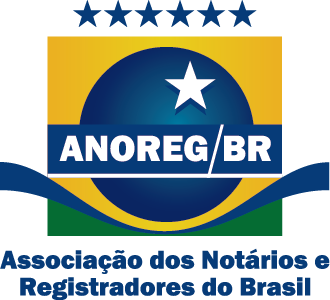 O Código Civil brasileiro não tem um conceito de propriedade. Apenas descreve seus elementos constituintes, quando diz, em seu Artigo 1.228:
Portanto, conclui que a propriedade permanece legalmente constituída, quando registrada em Cartório de Registro de Imóveis, ao lado dos respectivos registros de propriedade.
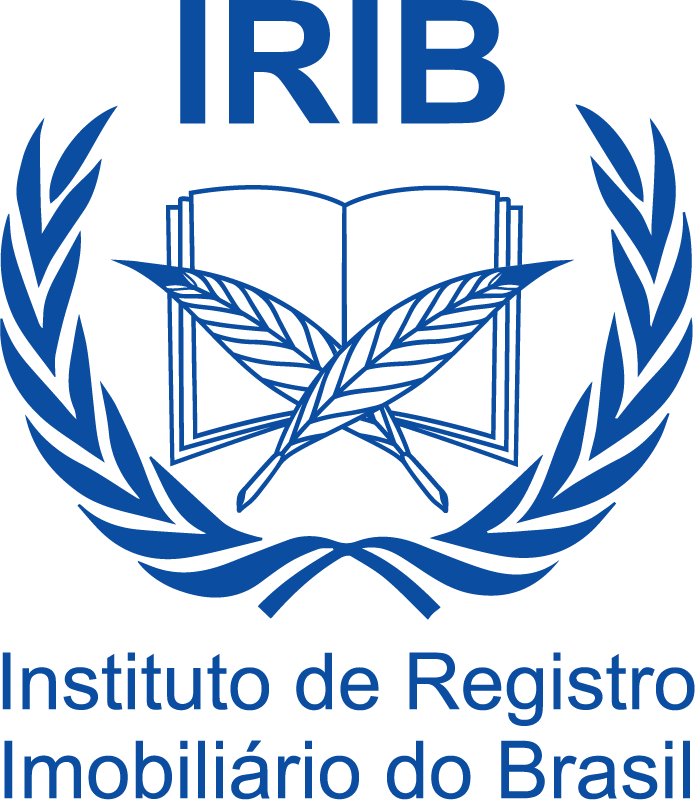 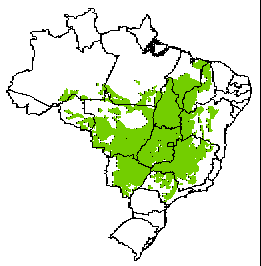 LEGISLAÇÃO DE PROPRIEDADE E DIREITOS REAIS
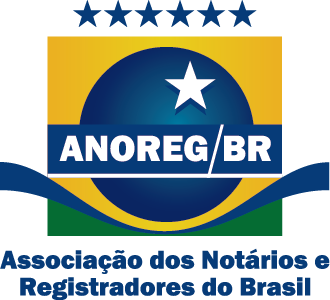 Art. 1.245. Transfere-se entre vivos a propriedade mediante o registro do título translativo no Registro de Imóveis.
§ 1º Enquanto não se registrar o título translativo, o alienante continua a ser havido como dono do imóvel.§ 2º Enquanto não se promover, por meio de ação própria, a decretação de invalidade do registro, e o respectivo cancelamento, o adquirente continua a ser havido como dono do imóvel (BRASIL, 2002).
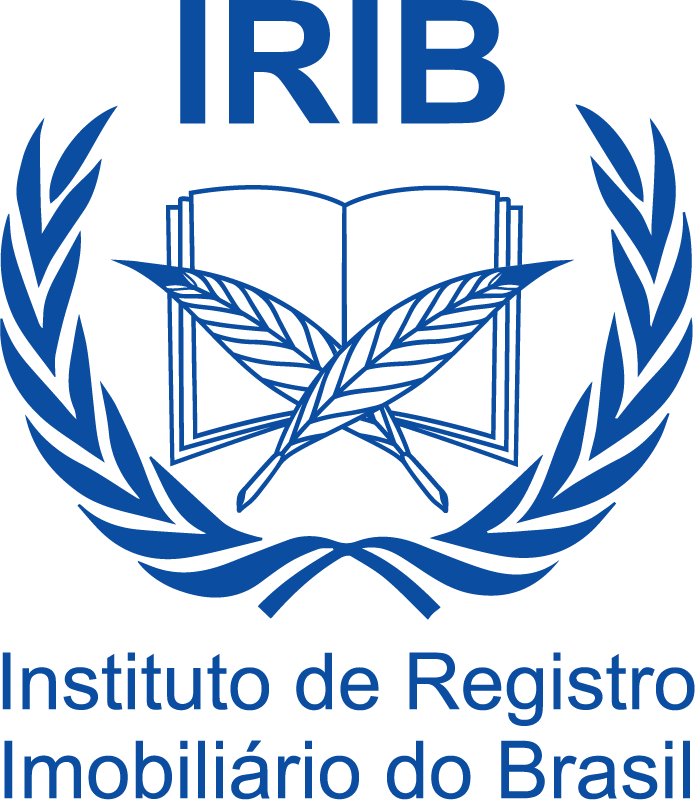 PROJETO DE EC– 215/2000- EM TRAMITAÇÃO- CN
Transfere a competência da União na demarcação de terras indígenas para o Congresso Nacional.
Permite a revisão de terras já demarcadas.
A demarcação de terras indígenas deve ser regulada por lei e não por decreto presidencial, como é atualmente.
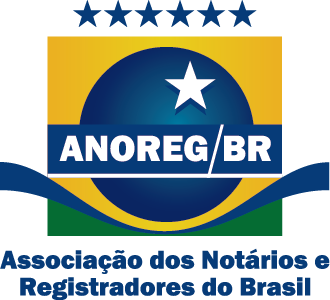 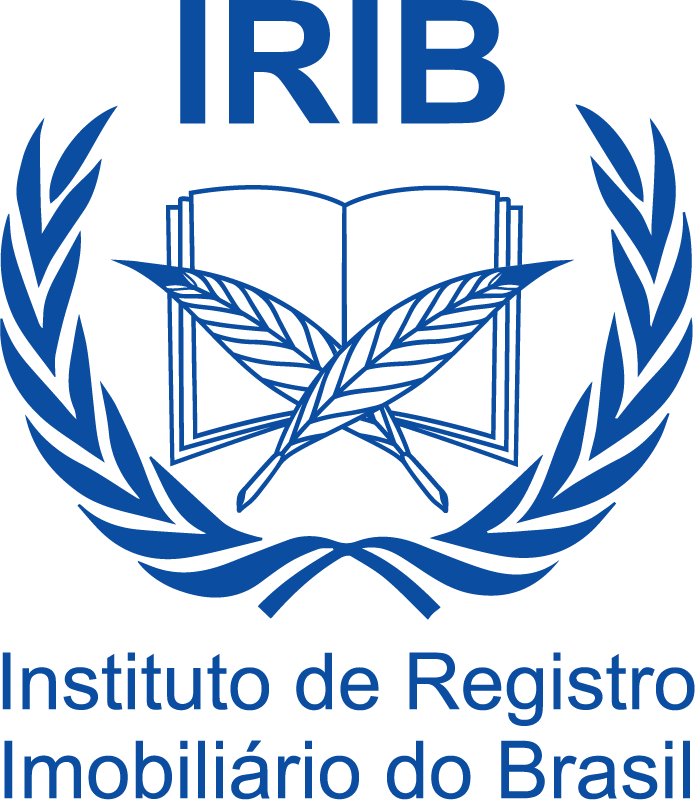 Marco temporal - Fonte: Pablo Valadares/Câmara dos Deputados-17-06-21

O texto busca consolidar em lei um ponto polêmico, que é a tese do marco temporal. 
A proposta garante como terras tradicionalmente ocupadas pelos indígenas brasileiros apenas aquelas que, na promulgação da Constituição de 1988, eram simultaneamente: por eles habitadas em caráter permanente; utilizadas para suas atividades produtivas; imprescindíveis à preservação dos recursos ambientais necessários a seu bem-estar; e necessárias à sua reprodução física e cultural, segundo seus usos, costumes e tradições.
A comprovação desses requisitos deverá ser devidamente fundamentada e baseada em critérios objetivos. 
A ausência da comunidade indígena na área pretendida em 5 de outubro de 1988 impede o direito à terra, salvo em caso de conflito possessório, fato que deverá ser devidamente comprovado.
PROPOSTAS
Alteração do provimento 70/2020- Matrículas de terras indígenas;
O Provimento do  Inventário Estatístico do Registro de Imóveis; 
Recomendação: Projeto piloto: Conheça o município através do Registro de imóveis.
Manifestação Preliminar - IRIB
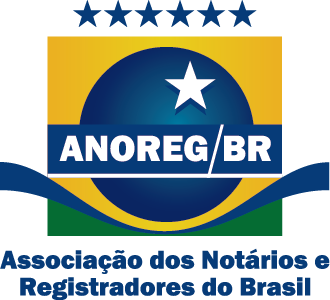 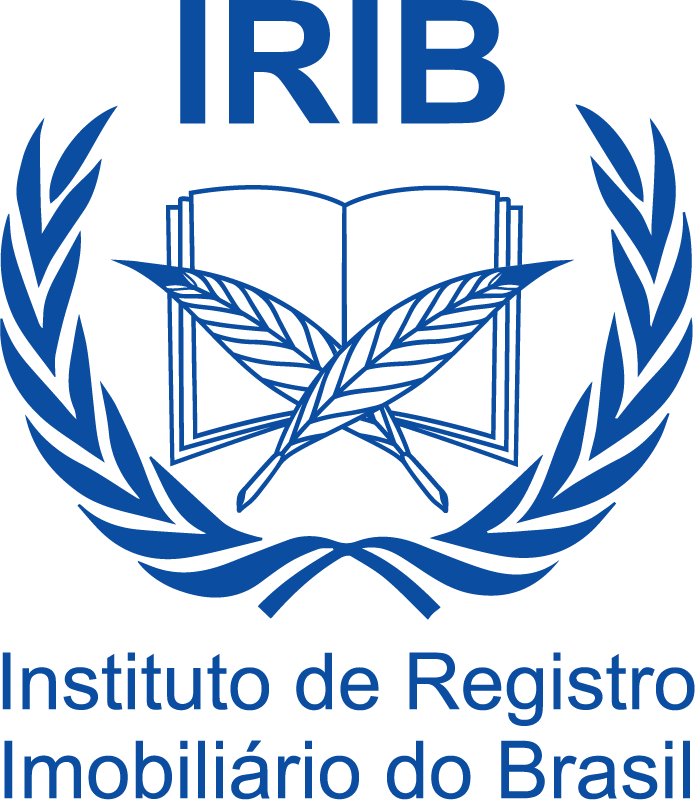 A CIDADE DE CAMPO NOVO DO PARECIS – MT: REALIZA OS JOGOS INDÍGENAS COM ÉXITO – VIII FESTIVAL DE  CULTURA  E JOGOS INDÍGENASLINK DE ACESSO:  https://www.youtube.com/watch?v=2tc0_5c5H9w
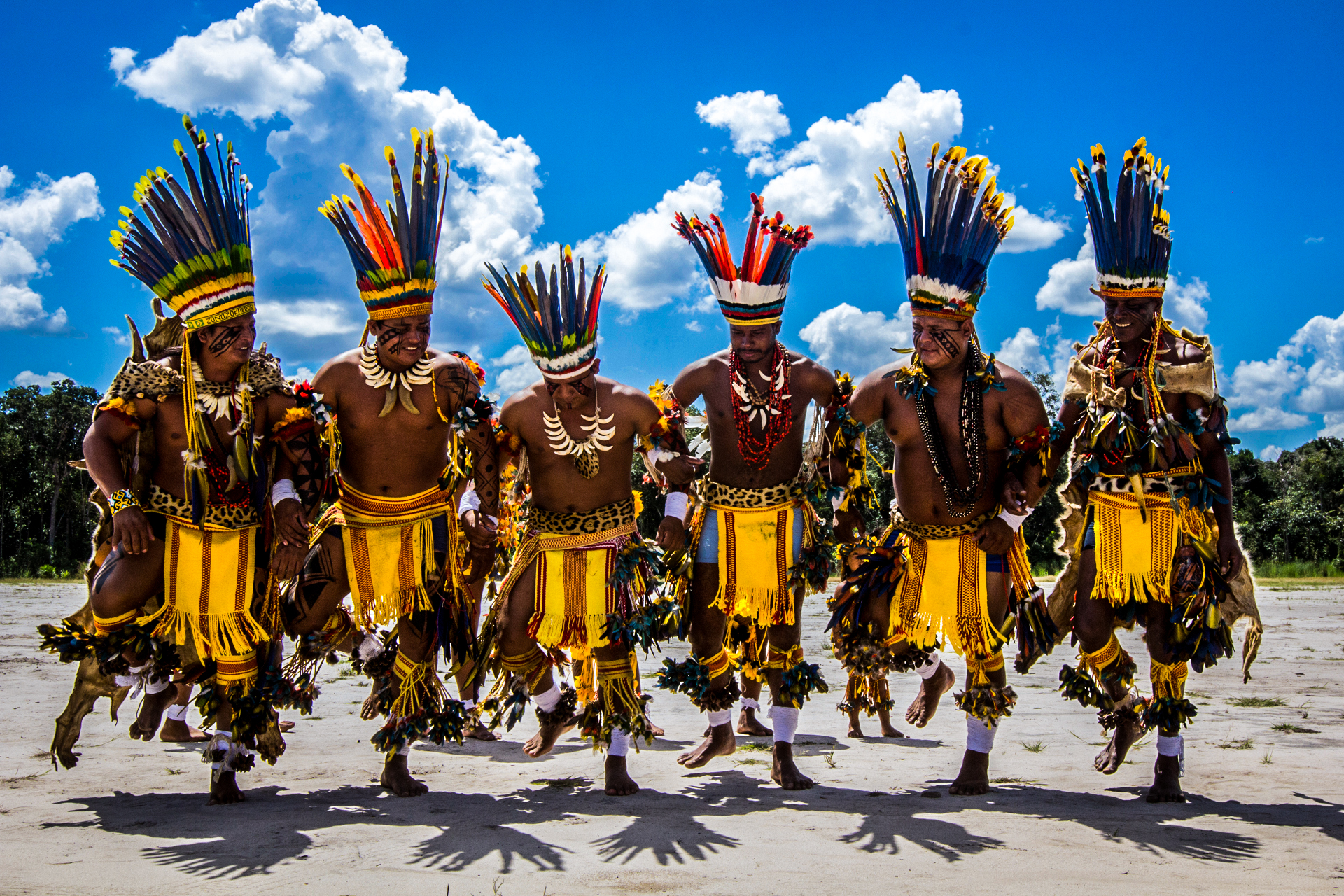 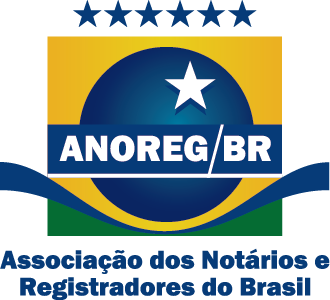 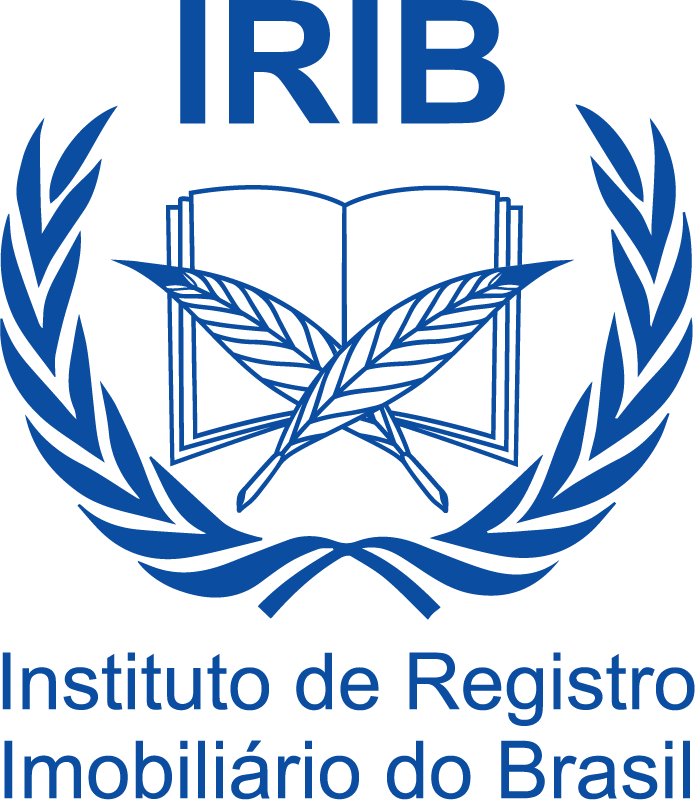 ANEXOS
AGENDA ONU 2030  - https://mega.nz/file/DzpmiR5R#_6v0UTuQMaEoZd8rs_kECWfxD63AVqXRM9VkUG2STD4 APRESENTAÇÃO - DOING BUSINESS -https://mega.nz/file/brBBxCBD#1tgjiehs43lrxGT8VxPYeQjVS0xPENes22TzGCLNx0UArimatéia_Indigenas_v2  - https://mega.nz/file/iupimRjL#XVhZQcGYibKDJBWzRTjyJJT5VgaxvcamXlMV0HFSaiAfluxograma - https://mega.nz/file/Lu4UFR4J#kRtpkqWEpCRVglGat5j-EgiHQ4uD1TY2hvZe8dr_8KEIRIB LIODS-CNJ 16-2020 -https://mega.nz/file/fzBXzSxS#BruYACP2GCqbap4eINge51FWBixlWq0Cam9hMJdJIKsMANUAL DE PROCESSO DE REGISTRO   - https://mega.nz/file/PmRjSCiZ#PWIBKZ22LWEZ9ZPoMouwKhYuiLiB4RRYDKX87T8ea4cMEU MUNICÍPIO ATUALIZADO - https://mega.nz/file/6nBTWQqa#0lxuUzjvpz3m3WmeQ323uccrumLczDZ4ANEyEDtwvgYMINUTA - CNJ - PROVIMENTO IRIB -  https://mega.nz/file/CzYjiCJL#e8KkPRw2RCIkB4t3UitpKYjSh1SJqJnXlKK4GQ4cuz4PROVIMENTO IERI - CNJ -  https://mega.nz/file/T7xQ1BKJ#q5lirQGs6i0iZkY_nD1hddTLC6NlEKiANvNhOS0PfRcTramitaçÃo-PEC-215-2000  -https://mega.nz/file/uiokCDjS#QddzWSmvnB5QfmQdjhHyLYcJ2v5DR9fd_vyzqjawVvM
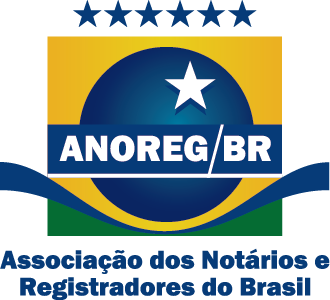 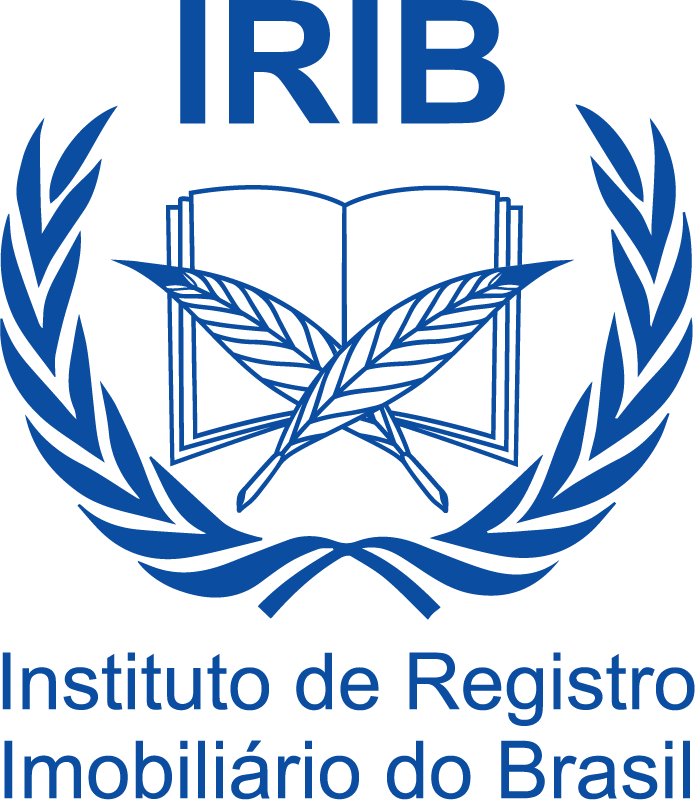